2　本庁舎の位置
目　　次
１　本庁舎の位置
 ２　基本的な考え方
 ３　本庁舎の選定方法（淀川区、中央区、天王寺区）
 ４　本庁舎の選定　＜淀川区＞
 ５　本庁舎の選定　＜中央区＞
 ６　本庁舎の選定　＜天王寺区＞
・・・・・・・・・・・・・・・・・・・・・・・・・・・・・・・庁舎-１
・・・・・・・・・・・・・・・・・・・・・・・・・・・・・・・庁舎-２
・・・・・・・・・・・・・庁舎-３
・・・・・・・・・・・・・・・・・・・・・・・・・・・・・・・庁舎-４
・・・・・・・・・・・・・・・・・・・・・・・・・・・・・・・庁舎-７
・・・・・・・・・・・・・・・・・・・・・・・・・・・・・庁舎-１０
東淀川区
淀川区
旭区
都島区
北区
鶴見区
西淀川区
１　本庁舎の位置
福島区
城東区
西区
中央区
東成区
此花区
天王寺区
浪速区
港区
生野区
大正区
阿倍野区
西成区
住之江区
東住吉区
平野区
住吉区
各特別区の本庁舎の位置は次のとおりとする
…本庁舎の位置
淀川区
北区
天王寺区
中央区
庁舎-１
庁舎-２
２　基本的な考え方
○選定にあたっては、既存の現大阪市本庁舎（中之島庁舎）・24区役所庁舎を候補とする


○北区について、現大阪市本庁舎（中之島庁舎）は、行政機能の集約が可能
　 また、都心部にあり複数の鉄道アクセスを有することから、住民にとって最も便利
　


○残りの淀川区、中央区、天王寺区については、以下の考え方を基本とする
　　　　　①本庁舎として不可欠な機能の集約が可能
　　　　　②地方自治法の規定を考慮（住民からの近接性、交通の利便性、都市の中心性）
⇒　現大阪市本庁舎（中之島庁舎）を本庁舎とする
地方自治法
第四条 　地方公共団体は、その事務所の位置を定め又はこれを変更しようとするときは、条例でこれを定めなければならない。
　   　２　前項の事務所の位置を定め又はこれを変更するに当つては、住民の利用に最も便利であるように、交通の事情、
　　　　　  他の官公署との関係等について適当な考慮を払わなければならない。
３　本庁舎の選定方法（淀川区、中央区、天王寺区）
◆淀川区、中央区、天王寺区の本庁舎については、以下の①を満たす庁舎の中から、
　　②の評価項目の点数を考慮し選定

　　　①現在の区役所庁舎に危機管理室、政策企画部及び議会関係（区議会、議会事務局）
　　　　を設置可能

　　　②地方自治法の規定を踏まえ、考慮すべき条件のうち、交通の利便性及び都市の中心性
　　　　について点数化の上、比較
　　　　　※住民からの近接性は、24区単位で区役所（地域自治区の事務所）を設置することにより
　　　　　　 確保されている

　




　　　　　　　　　➢考慮すべき条件毎に最大5.0点から最小1.0点で点数化し、合計得点を算出
庁舎-３
庁舎-４
４　本庁舎の選定　＜淀川区＞
安威川
◆本庁舎と区役所（地域自治区の事務所）との位置図
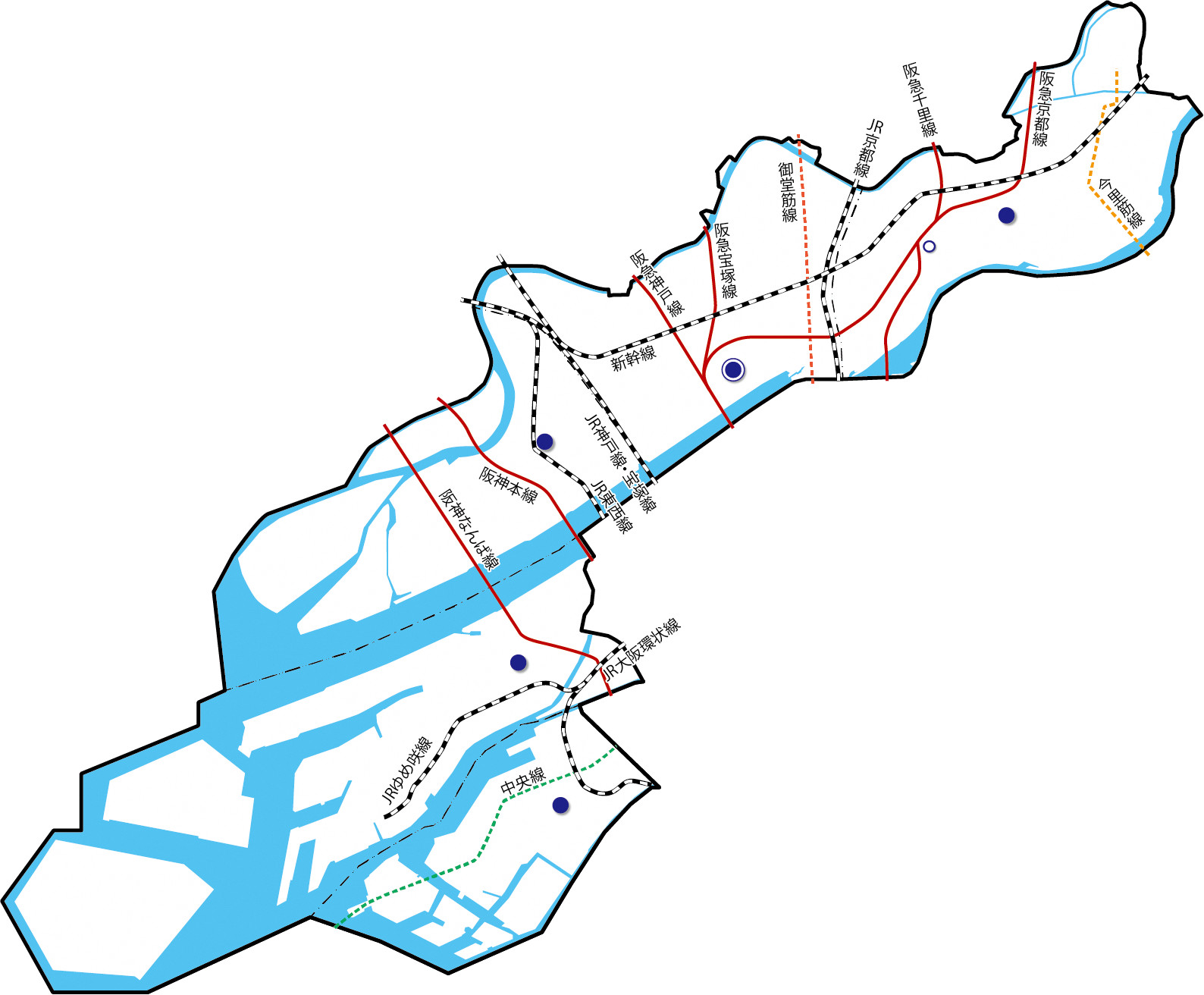 神崎川
左門殿川
中島川
西島川
地下鉄
私鉄
ＪＲ


特別区本庁舎

区役所
淀川
六軒家川
正連寺川
安治川
庁舎-５
庁舎-６
４　本庁舎の選定　＜淀川区＞
淀川区本庁舎（淀川区役所を含む）
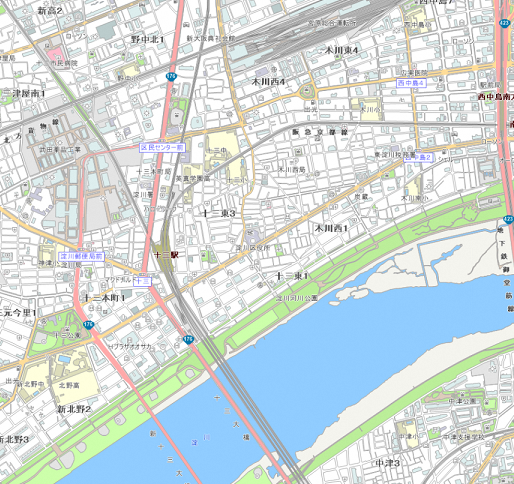 阪急神戸線
阪急宝塚線
阪急京都線
十三工営所
特別区本庁舎

大阪市事務所
阪急十三駅
淀川区本庁舎
十三公園事務所
円の半径は１km
５　本庁舎の選定　＜中央区＞
庁舎-７
庁舎-８
５　本庁舎の選定　＜中央区＞
◆本庁舎と区役所（地域自治区の事務所）との位置図
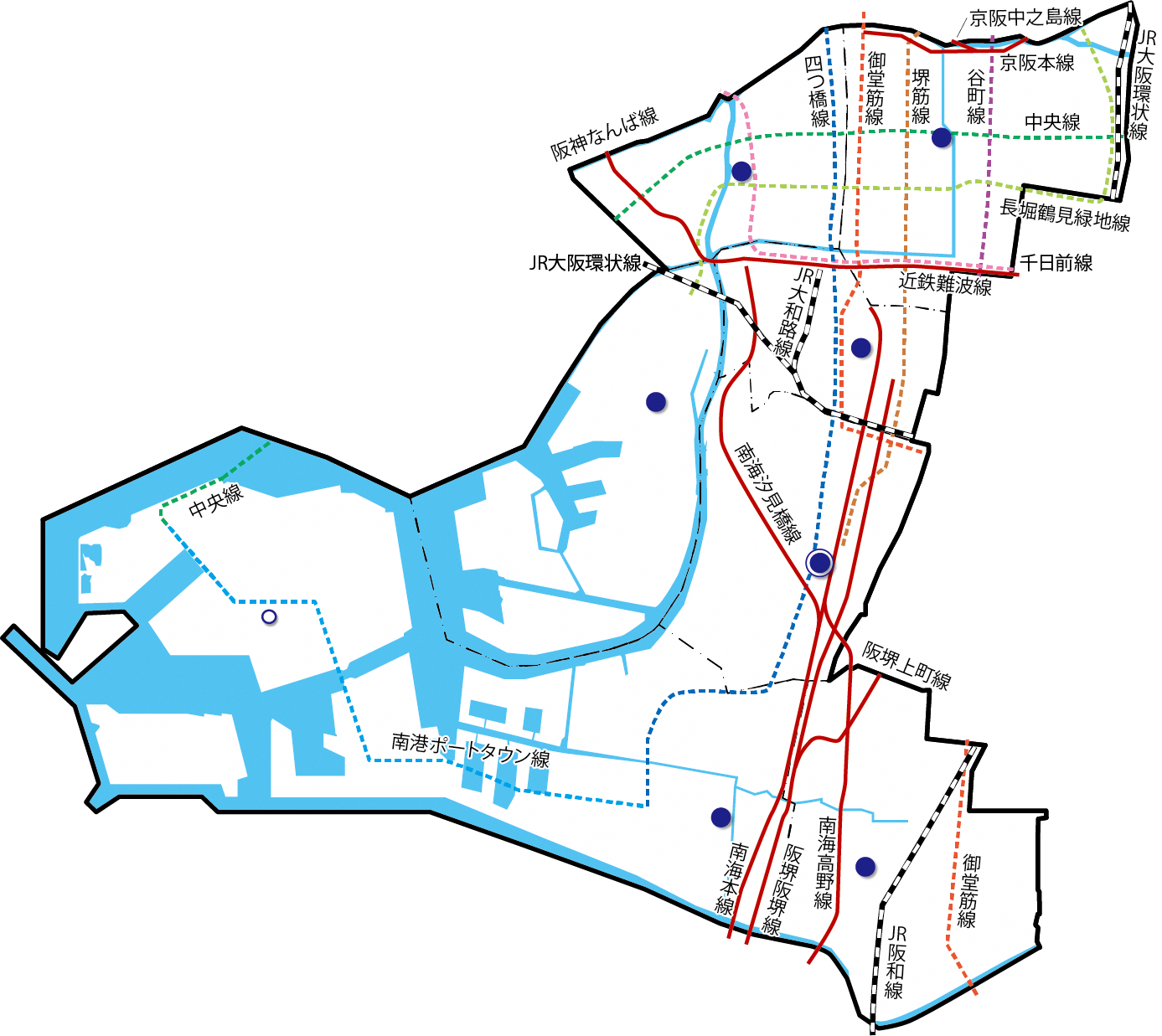 大川
土佐堀川
寝屋川
安治川
東横堀川
道頓堀川
尻無川
地下鉄
私鉄
ＪＲ


特別区本庁舎

区役所
木津川運河
木津川
住吉川
中央区本庁舎（中央区役所を含む）
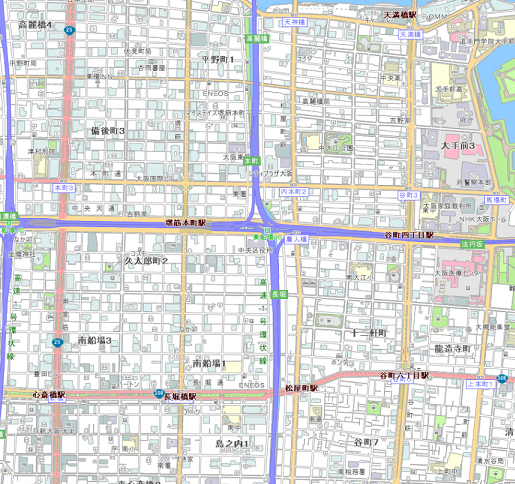 京阪天満橋駅
地下鉄天満橋駅
地下鉄御堂筋線
地下鉄堺筋線
地下鉄谷町線
大阪産業創造館
特別区本庁舎

大阪市事務所
地下鉄堺筋本町駅
地下鉄本町駅
地下鉄中央線
船場法人市税事務所
地下鉄谷町四丁目駅
中央区本庁舎
地下鉄谷町六丁目駅
地下鉄松屋町駅
地下鉄心斎橋駅
地下鉄長堀橋駅
地下鉄長堀鶴見緑地線
円の半径は１km
庁舎-９
庁舎-１０
６　本庁舎の選定　＜天王寺区＞
◆本庁舎と区役所（地域自治区の事務所）との位置図
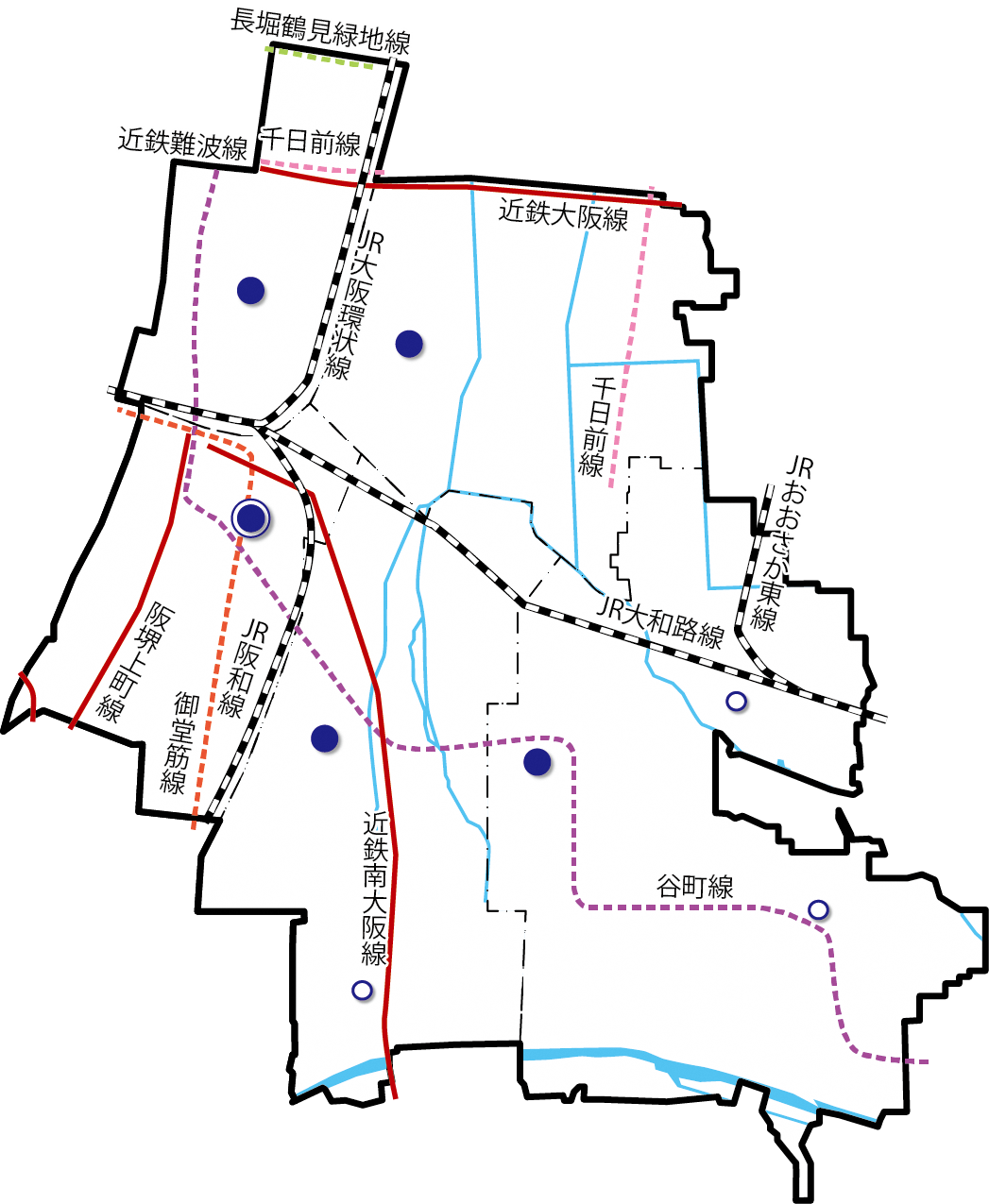 平野川
平野川分水路
駒川
地下鉄
私鉄
ＪＲ


特別区本庁舎

区役所
鳴戸川
今川
大和川
庁舎-１１
庁舎-１２
６　本庁舎の選定　＜天王寺区＞
天王寺区本庁舎（天王寺区役所を含む）
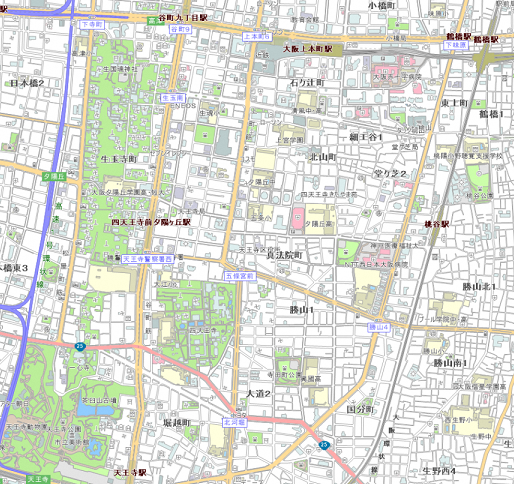 地下鉄千日前線
近鉄難波線
地下鉄谷町九丁目駅
近鉄上本町駅
近鉄大阪線
JR鶴橋駅
近鉄鶴橋駅
地下鉄鶴橋駅
上之宮出張所
地下鉄谷町線
特別区本庁舎

大阪市事務所
地下鉄四天王寺前夕陽ヶ丘駅
JR桃谷駅
天王寺区本庁舎
JR大阪環状線
円の半径は１km
（参考）　＜北区＞
◆本庁舎と区役所（地域自治区の事務所）との位置図
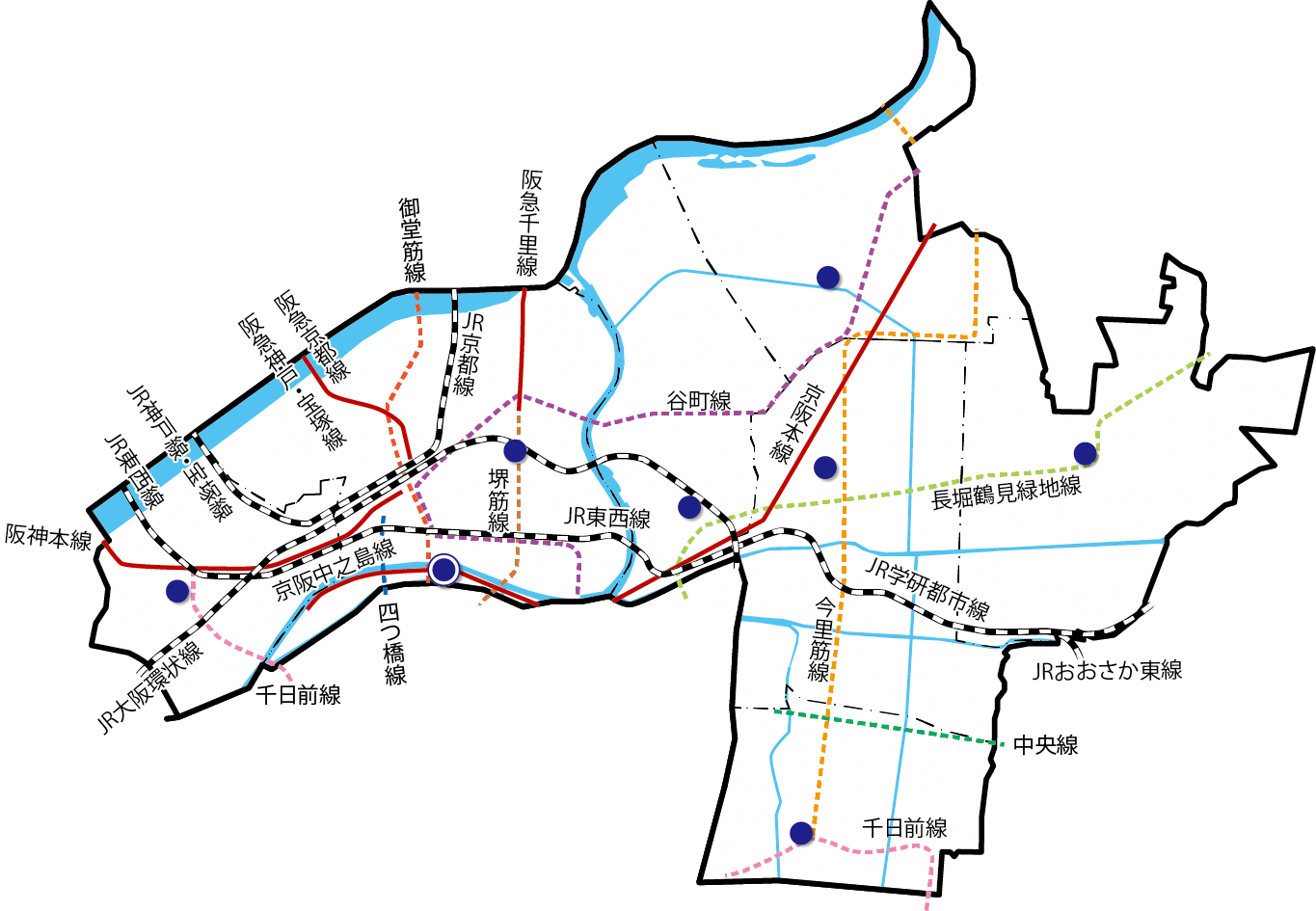 淀川
城北川
旭区役所
大川
北区役所
城東区役所
鶴見区役所
都島区役所
地下鉄
私鉄
ＪＲ


特別区本庁舎

区役所
寝屋川
堂島川
福島区役所
土佐堀川
第二寝屋川
北区本庁舎
安治川
平野川分水路
平野川
東成区役所
庁舎-１３